2-Factor Authentication
Steps to enable in chrome
Click Here 1st
Step 1: Navigate to settings
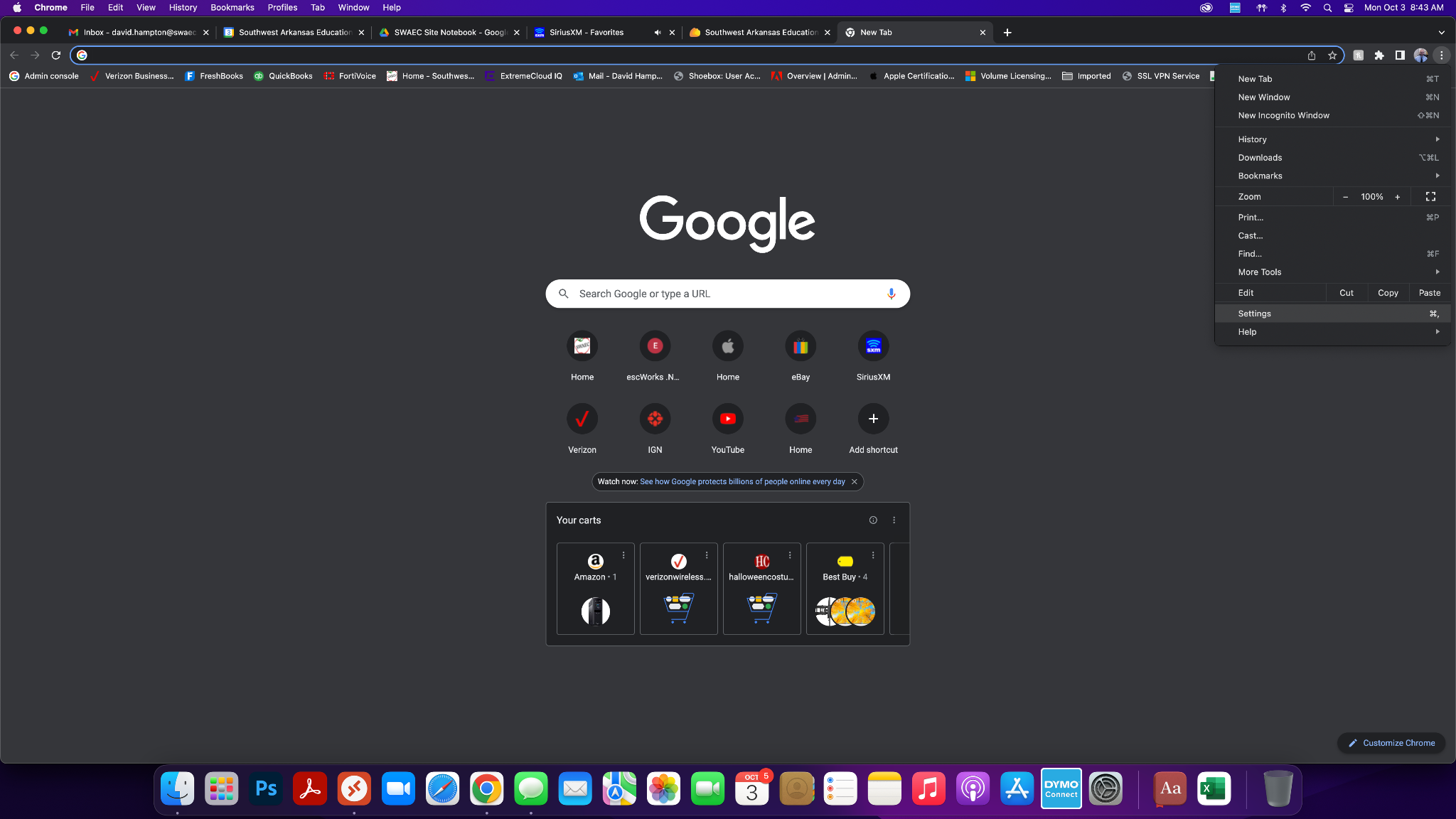 Click Settings
Step 2: Click Manage your Google Account
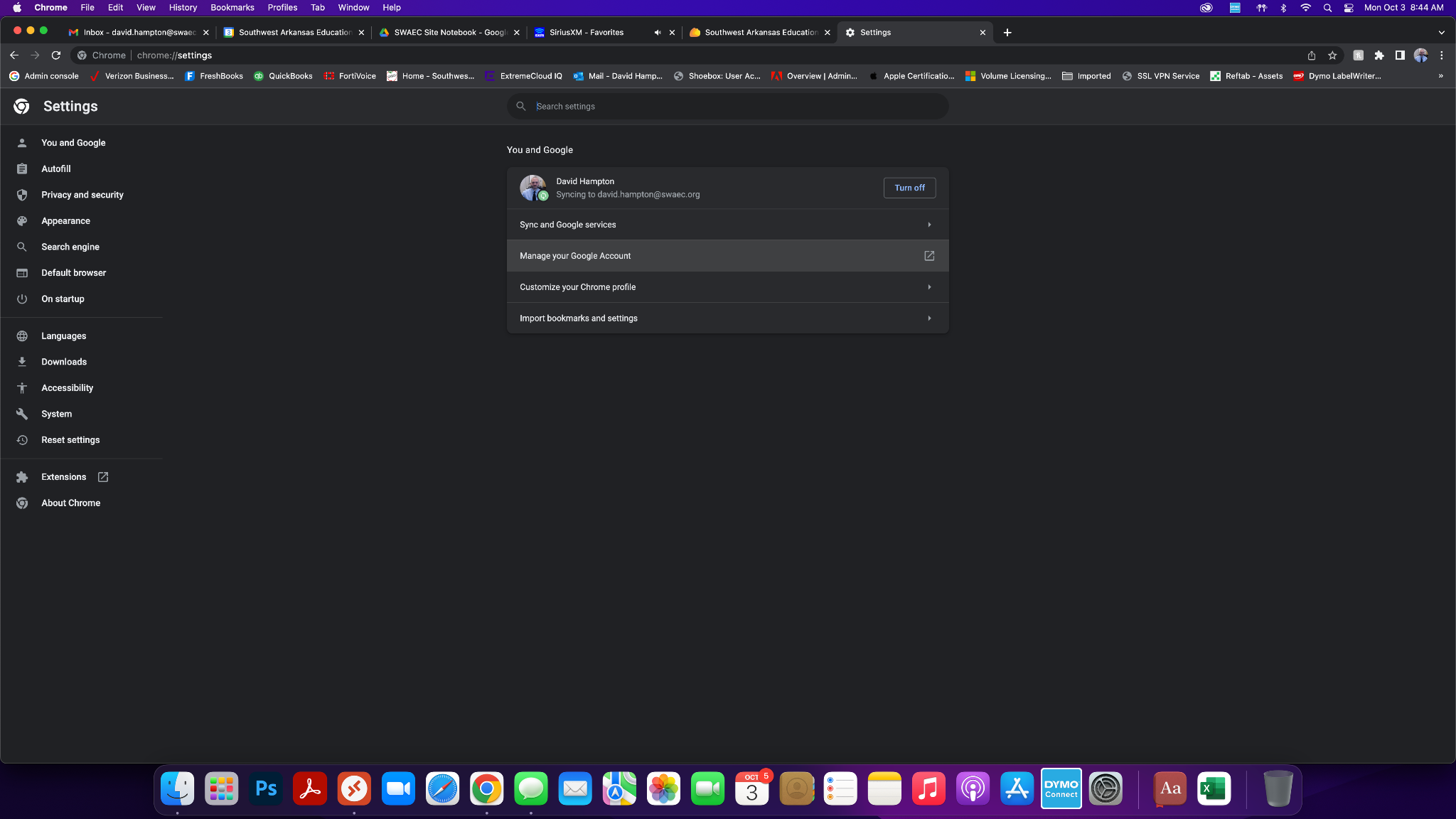 Step 3: Click Security
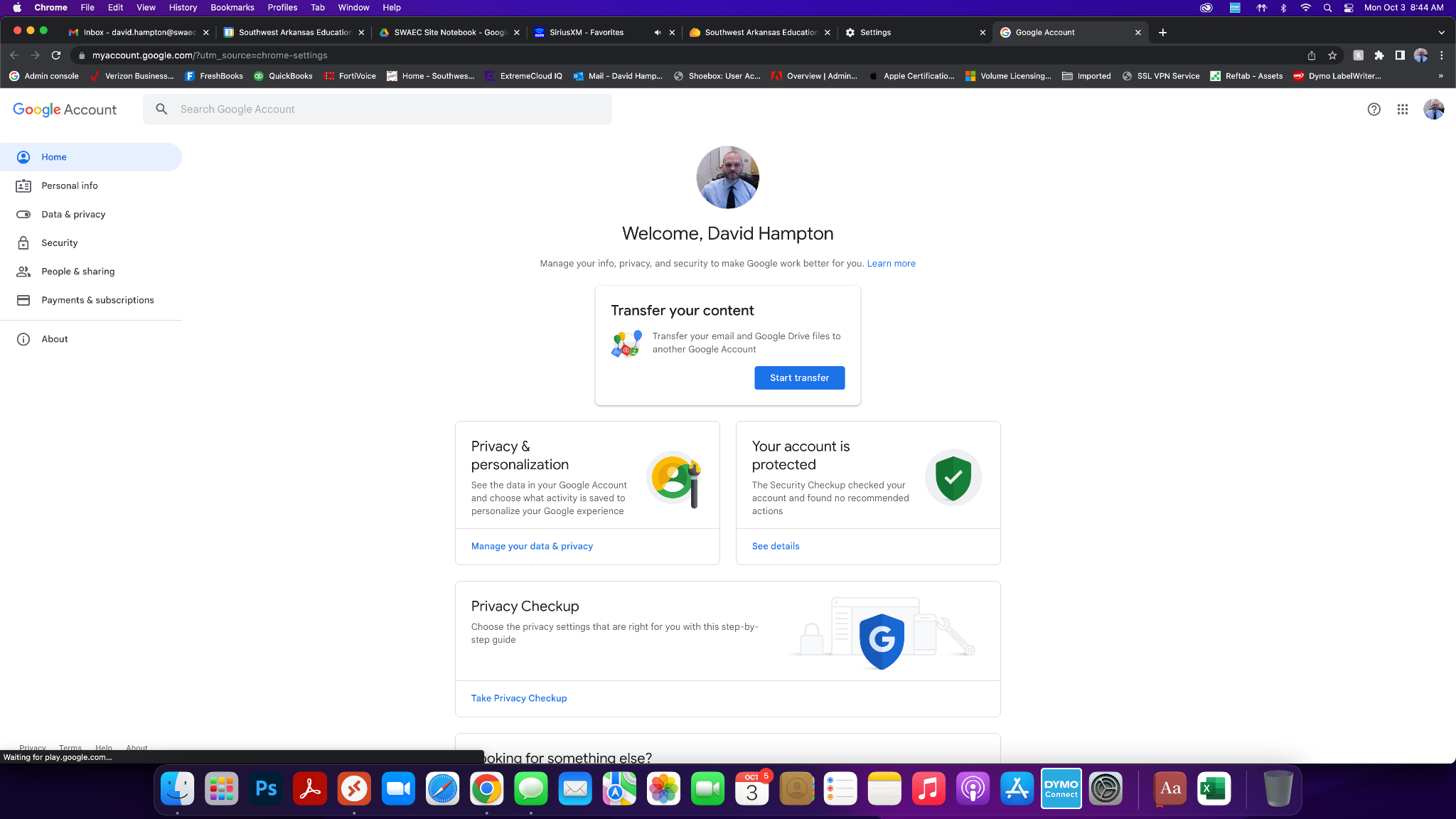 Step 4: Click 2-step Verification
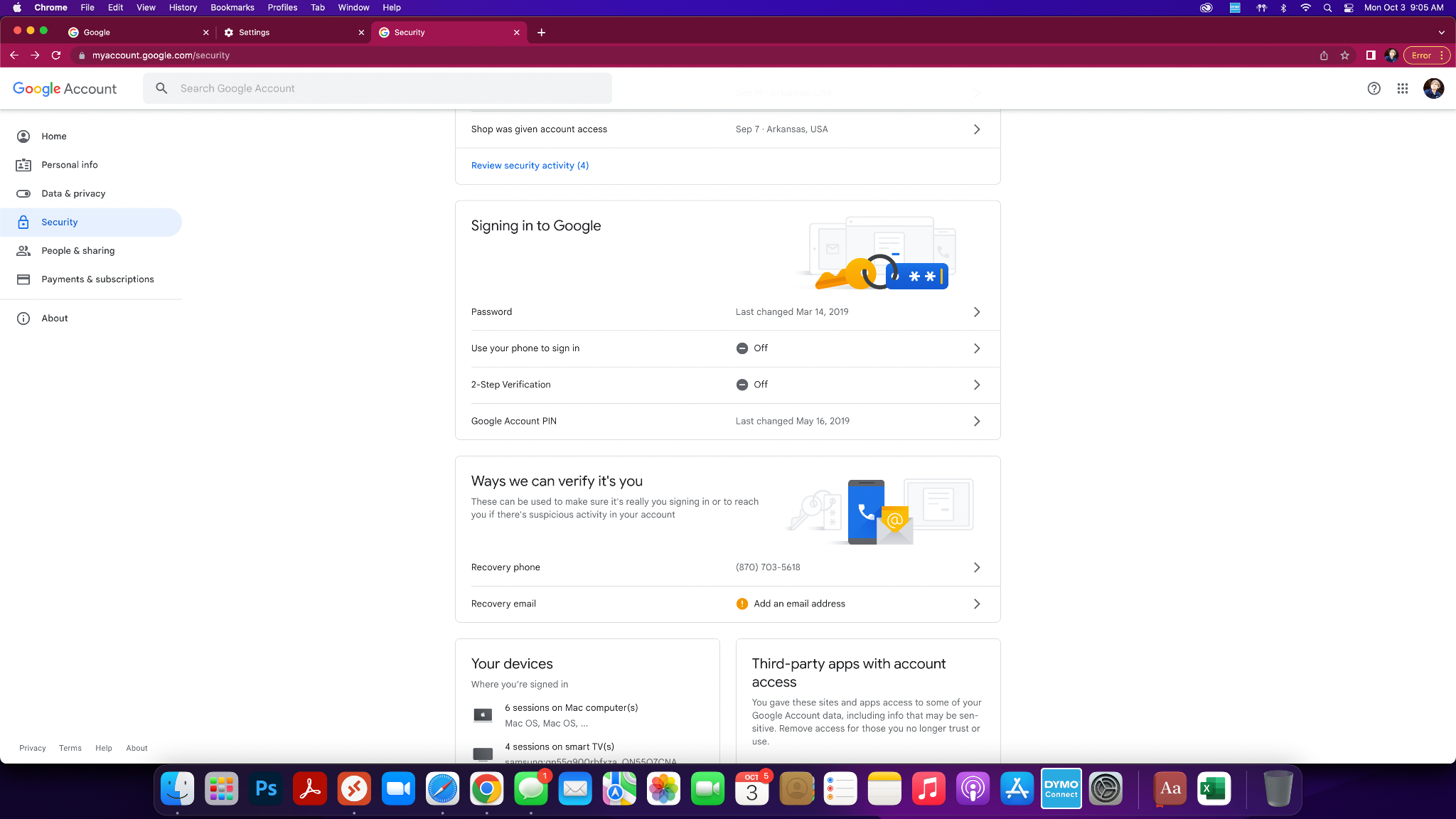 Step 5: On next screen click get started
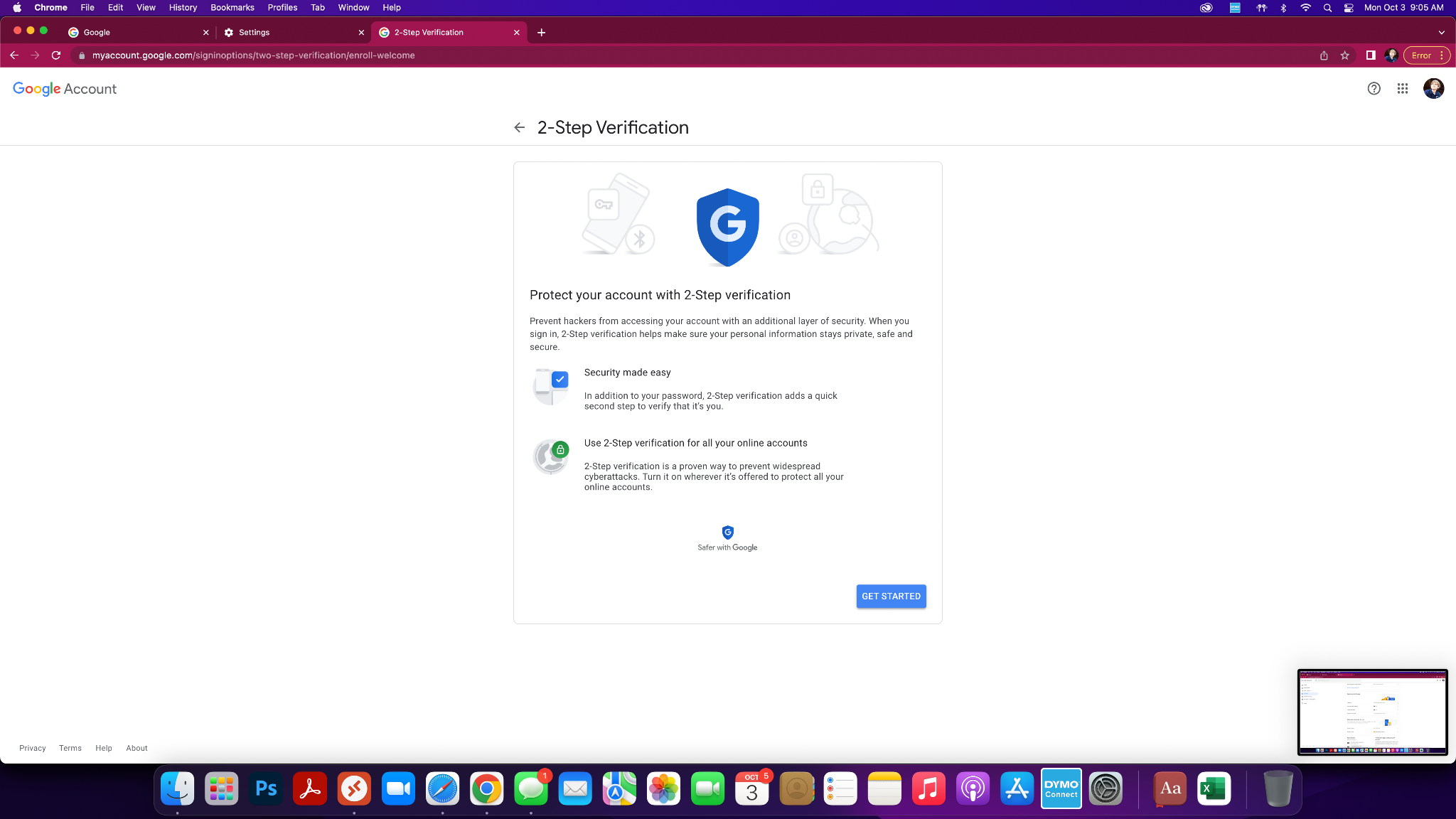 Step 6: Enter password for your gmail account
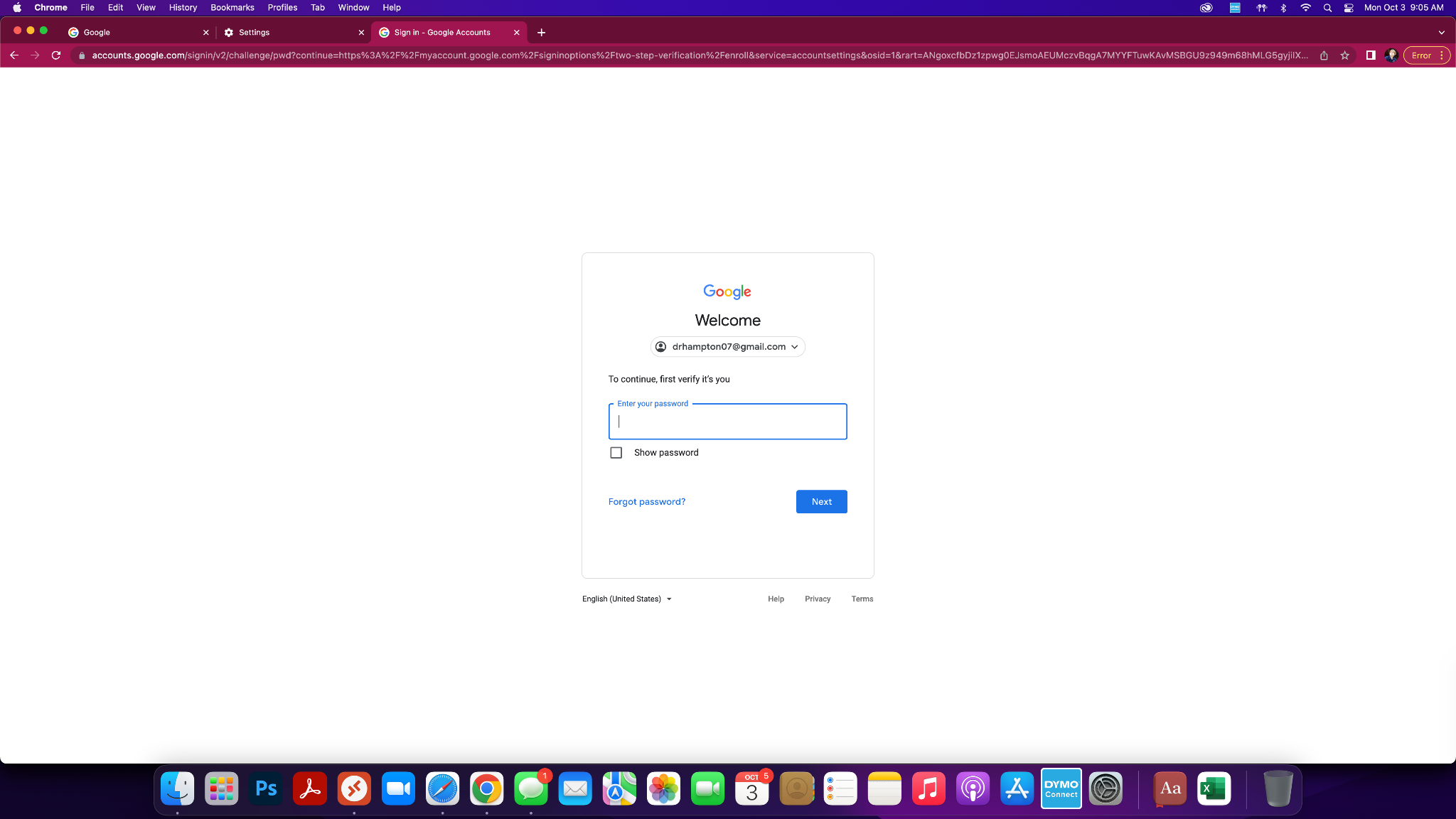 Step 7: you will see devices that will give you 2-step prompts, I recommend clicking see more options
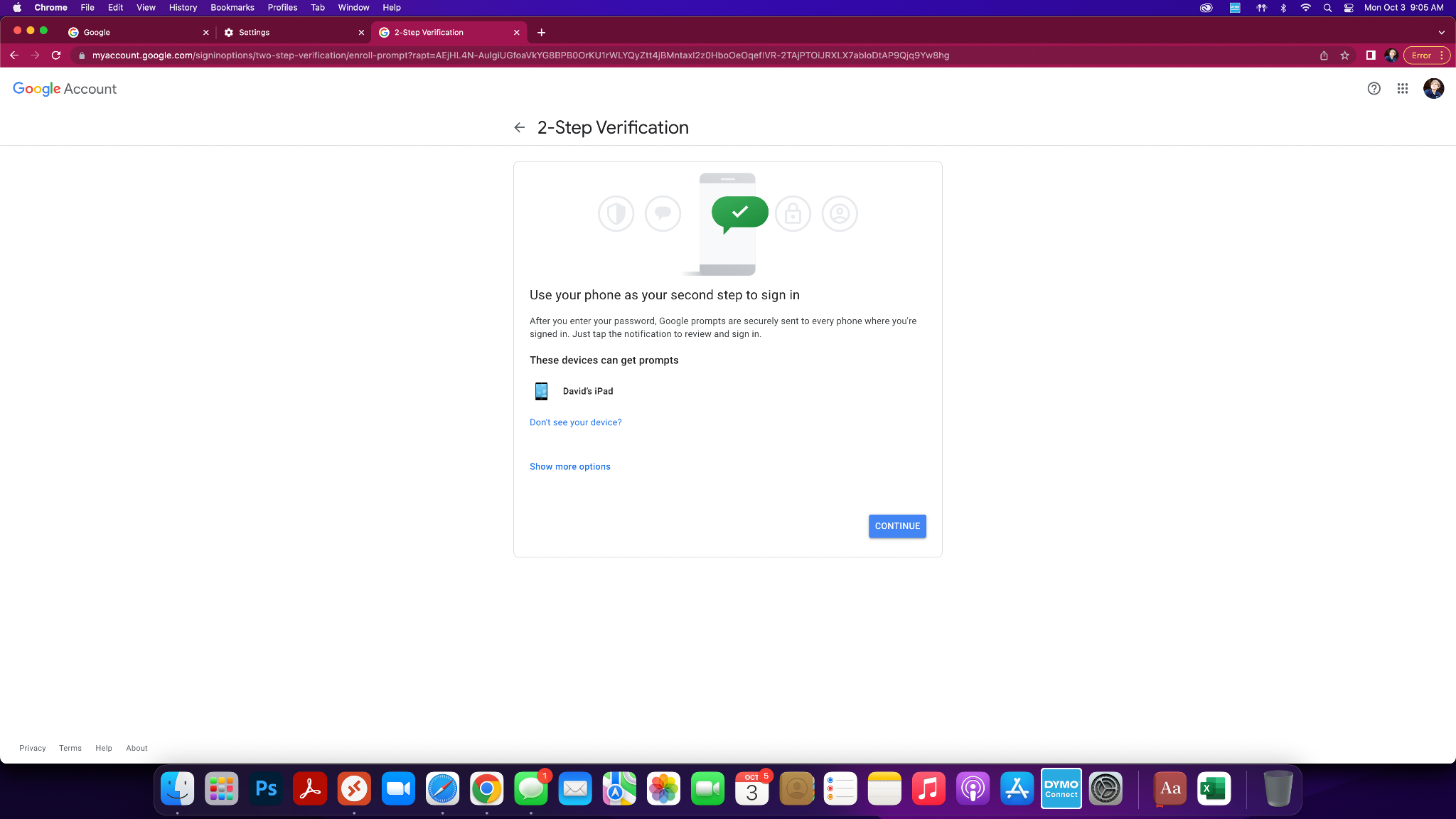 Step 8: Click text message or voice call
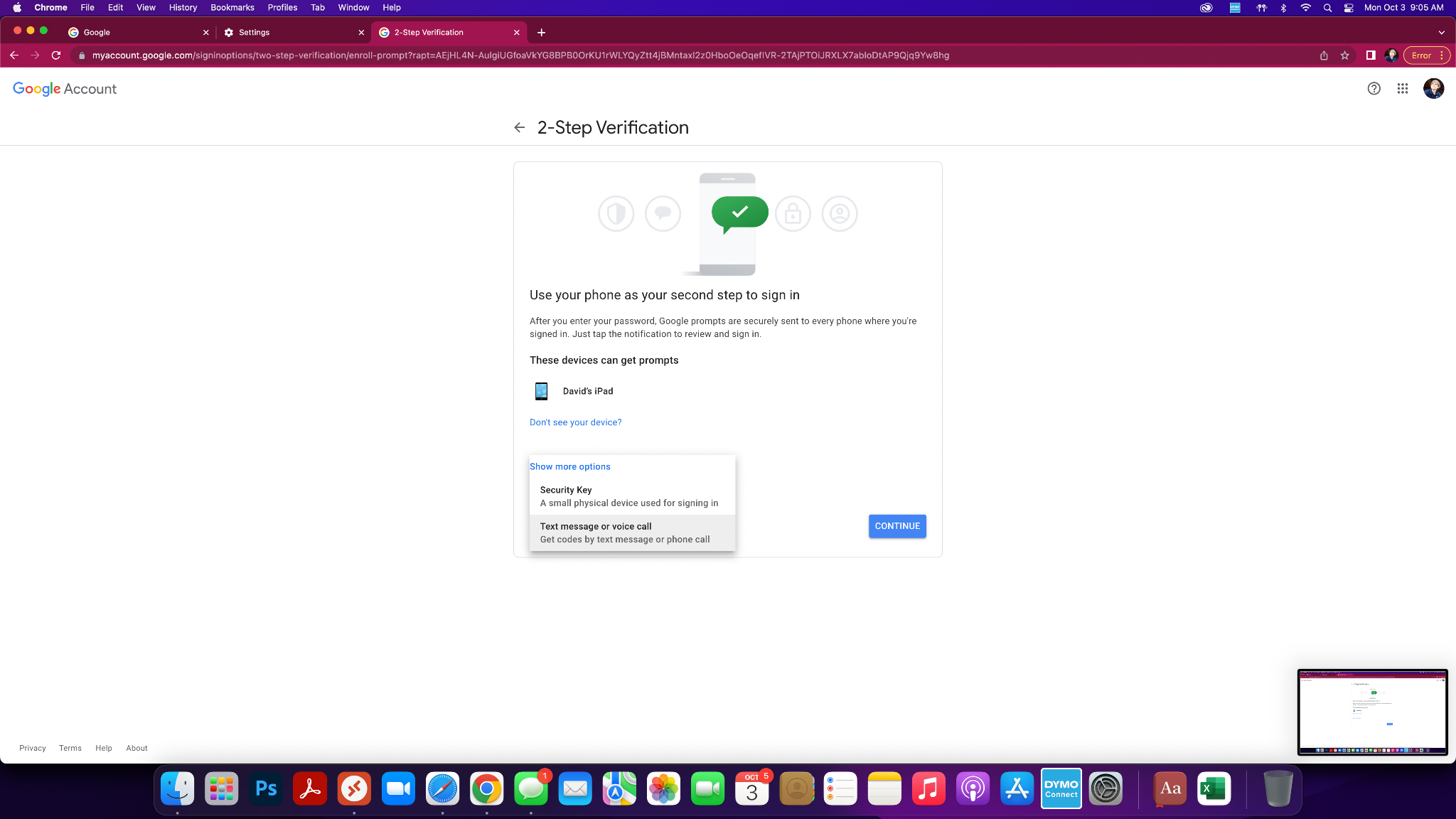 Step 9: Add phone number and click next
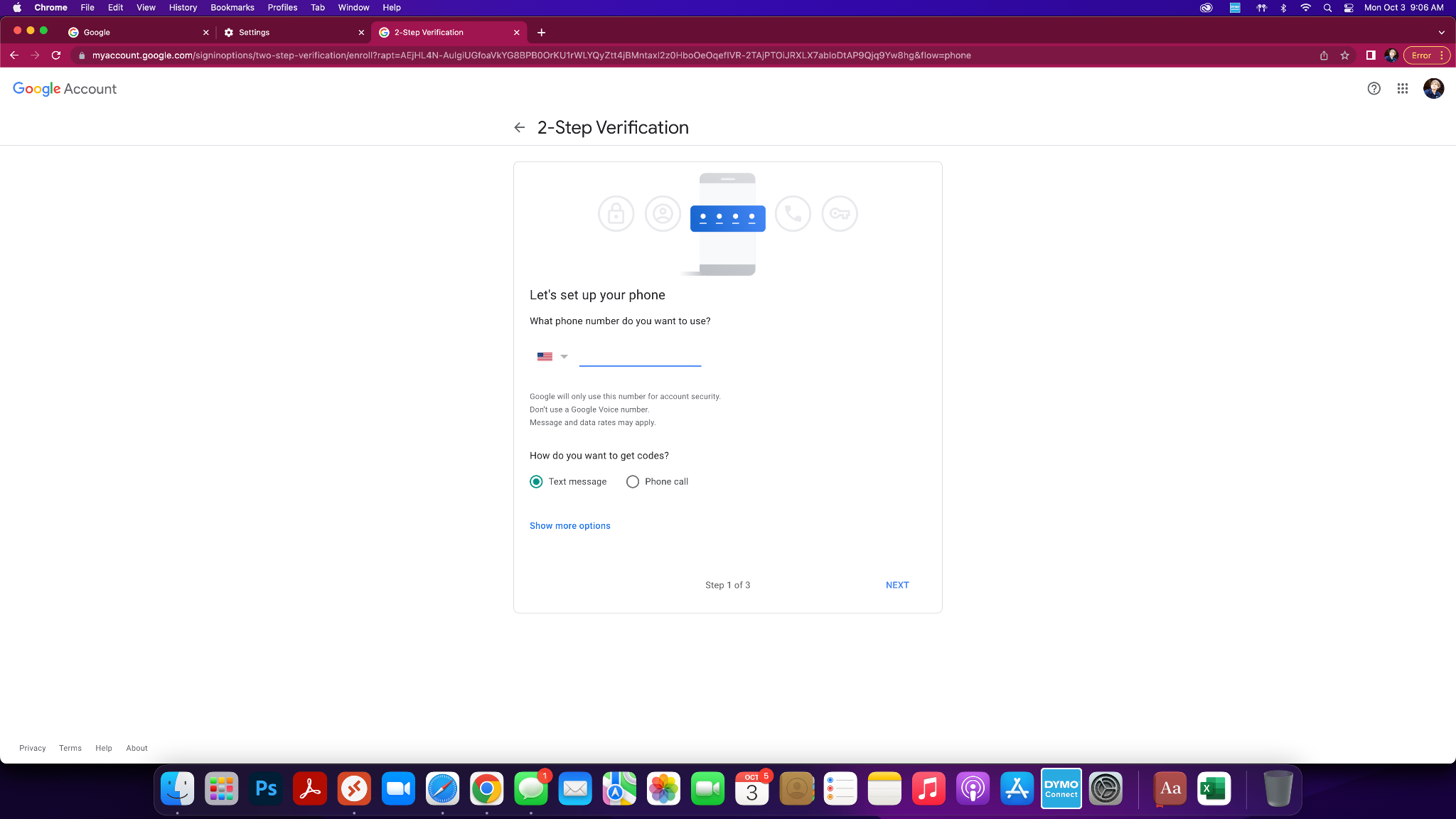 Step 10: You will get a text with a code, enter, click next
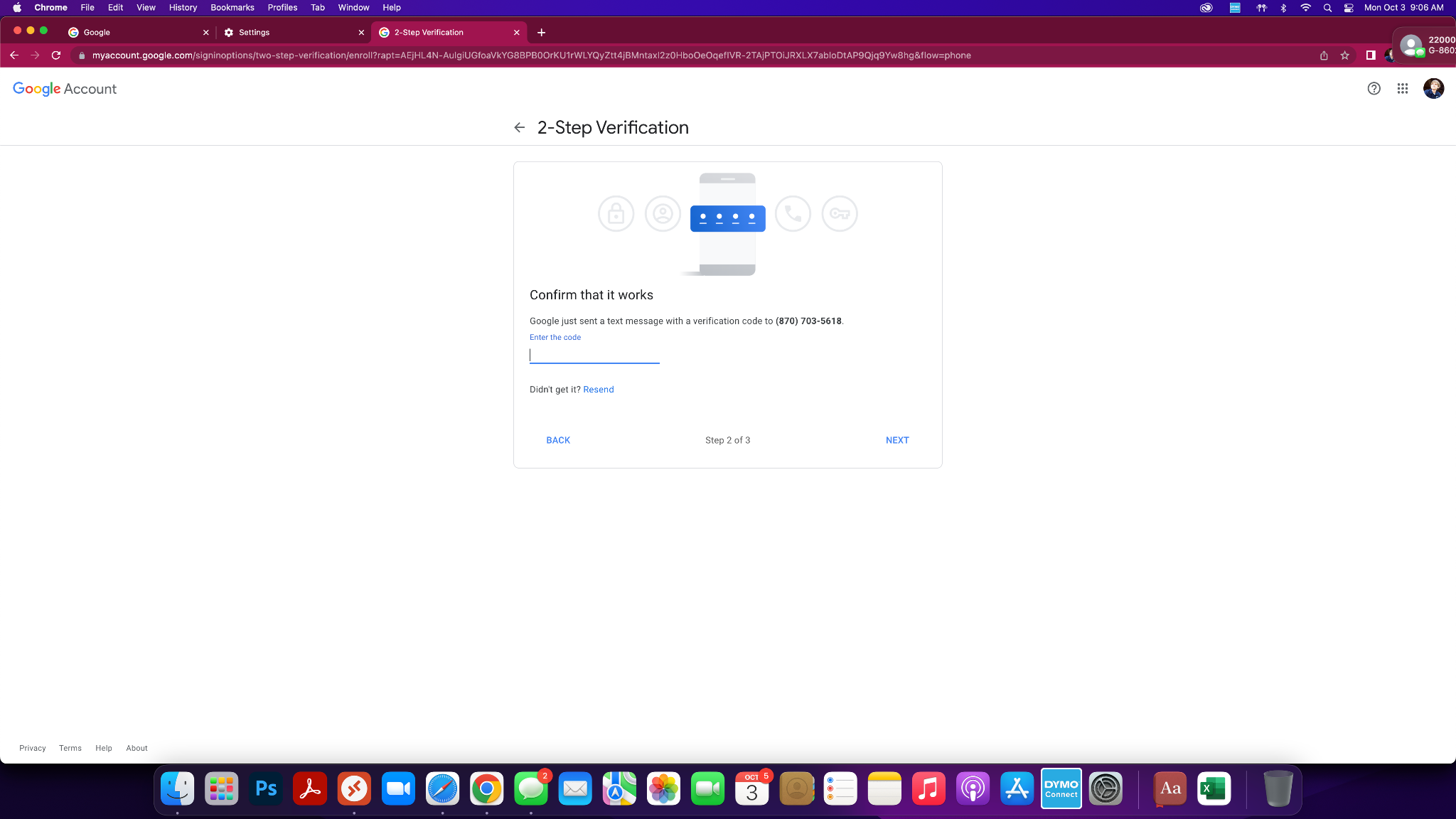 Step 11: On final screen click turn on
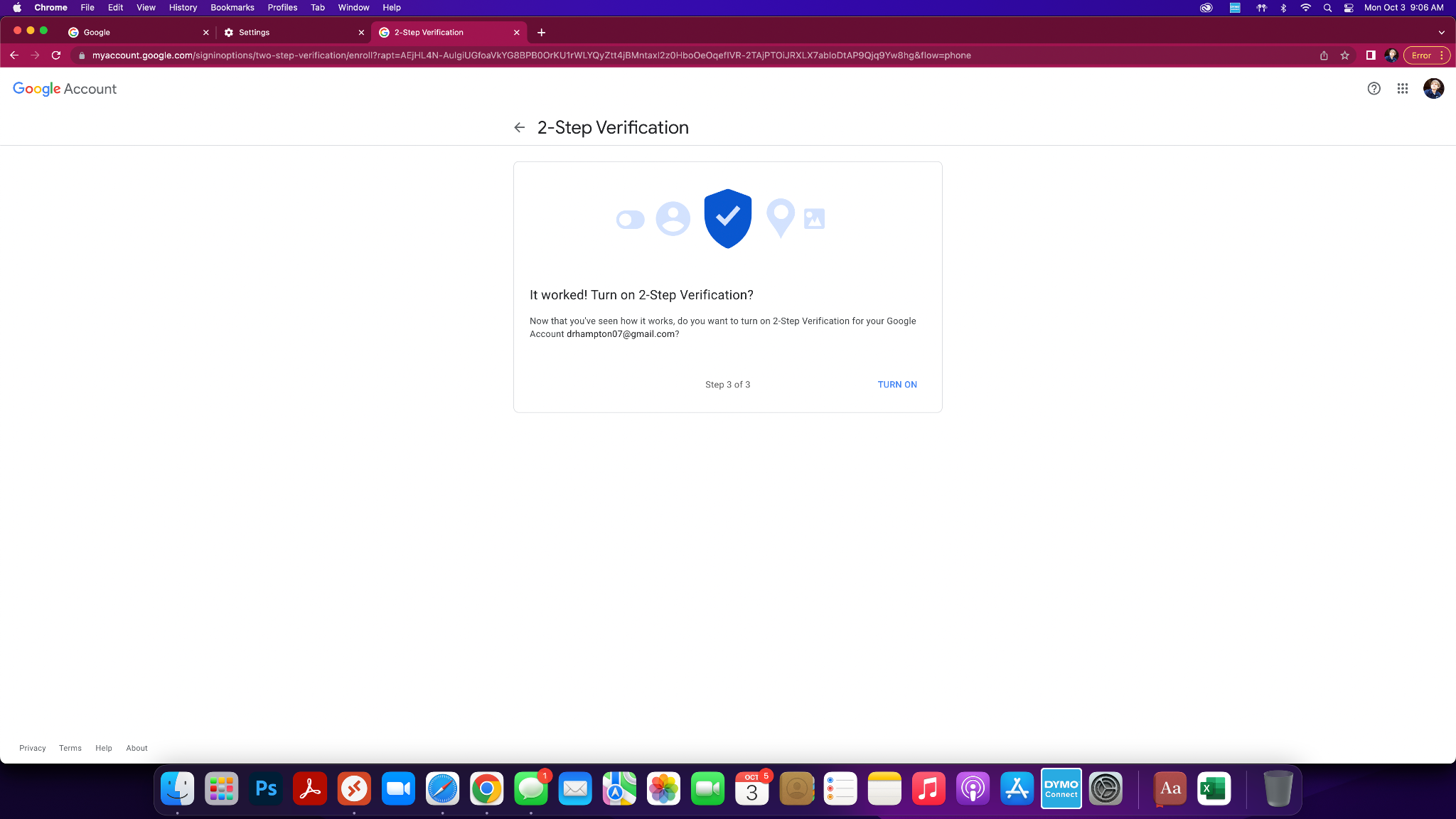